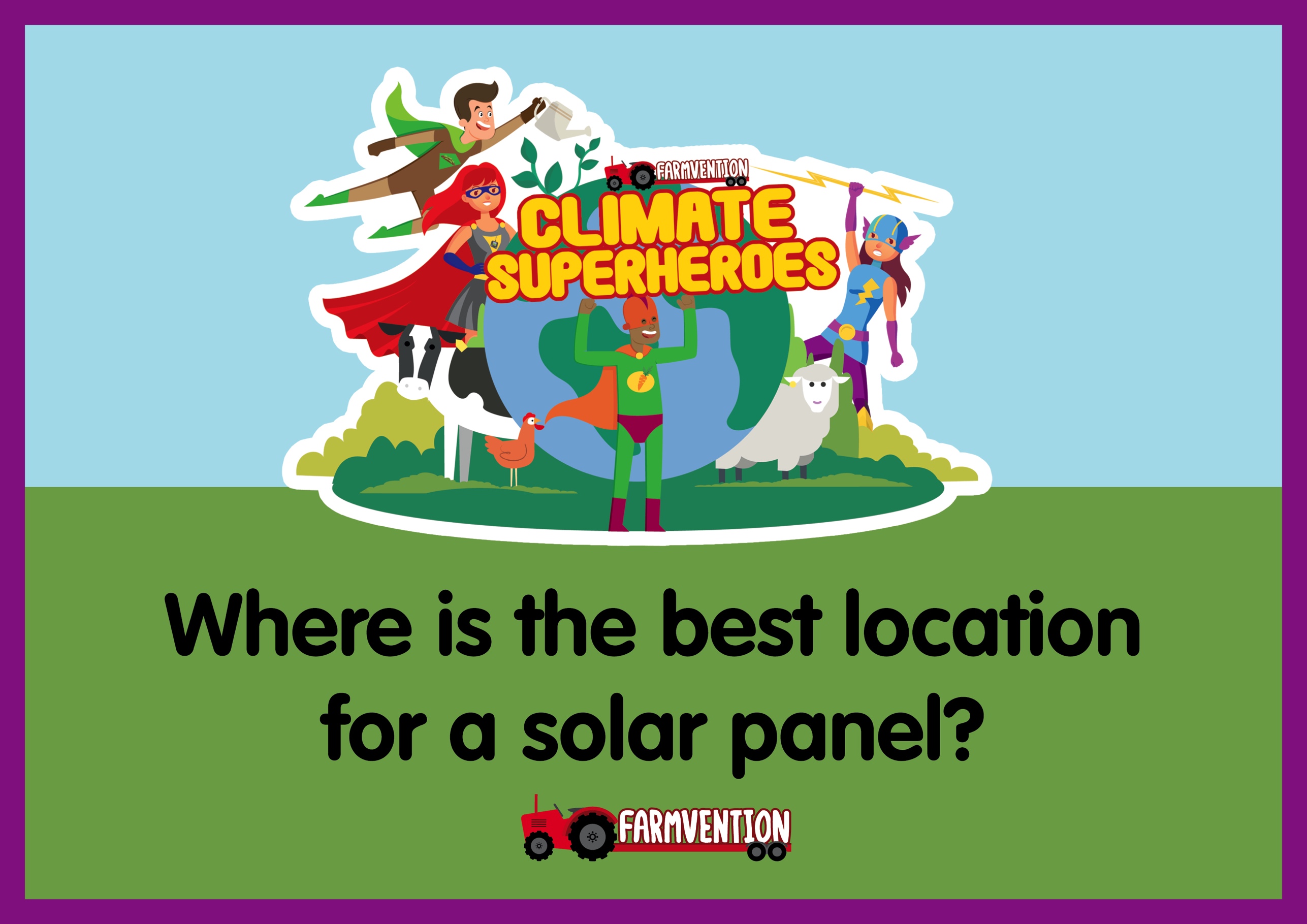 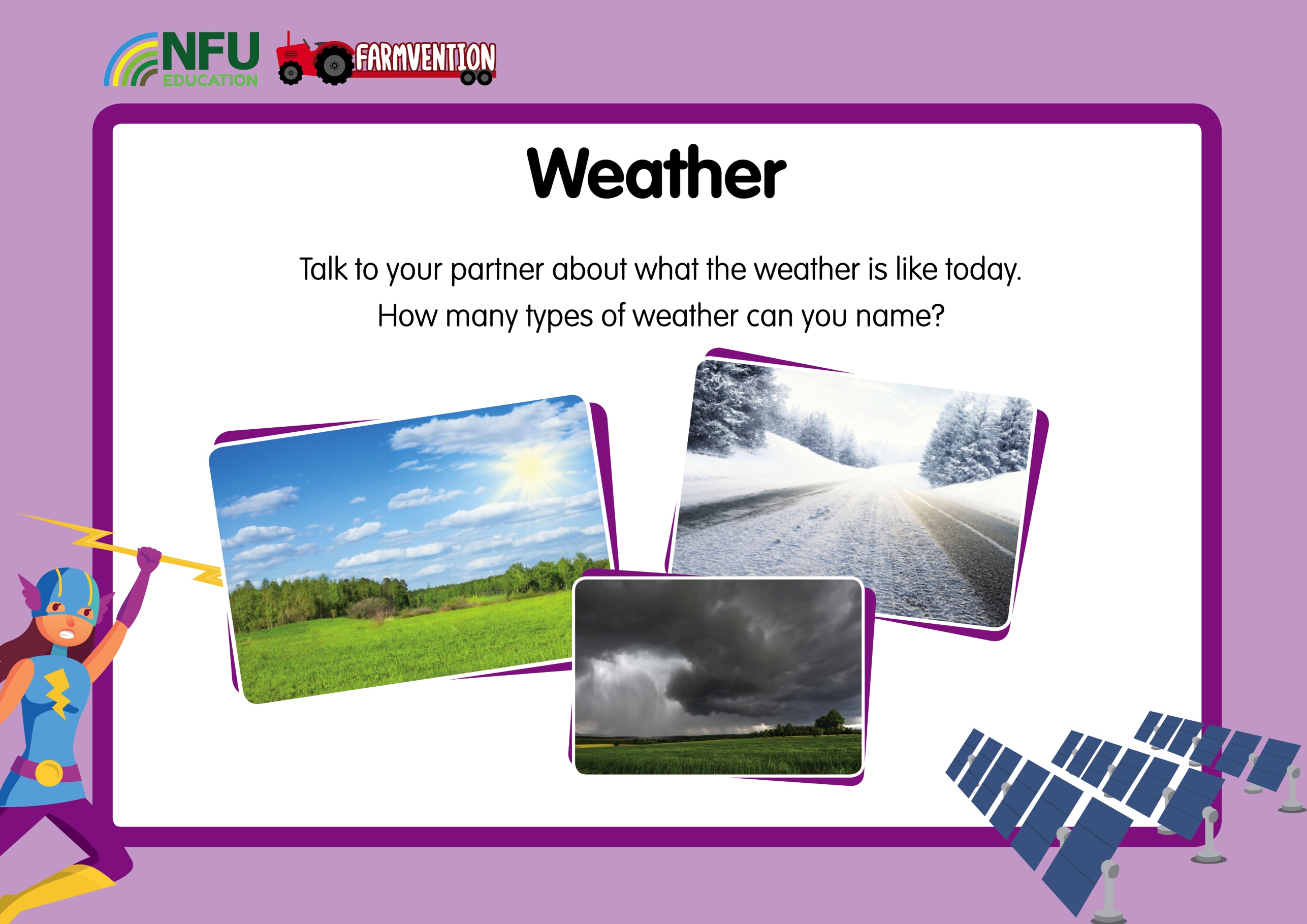 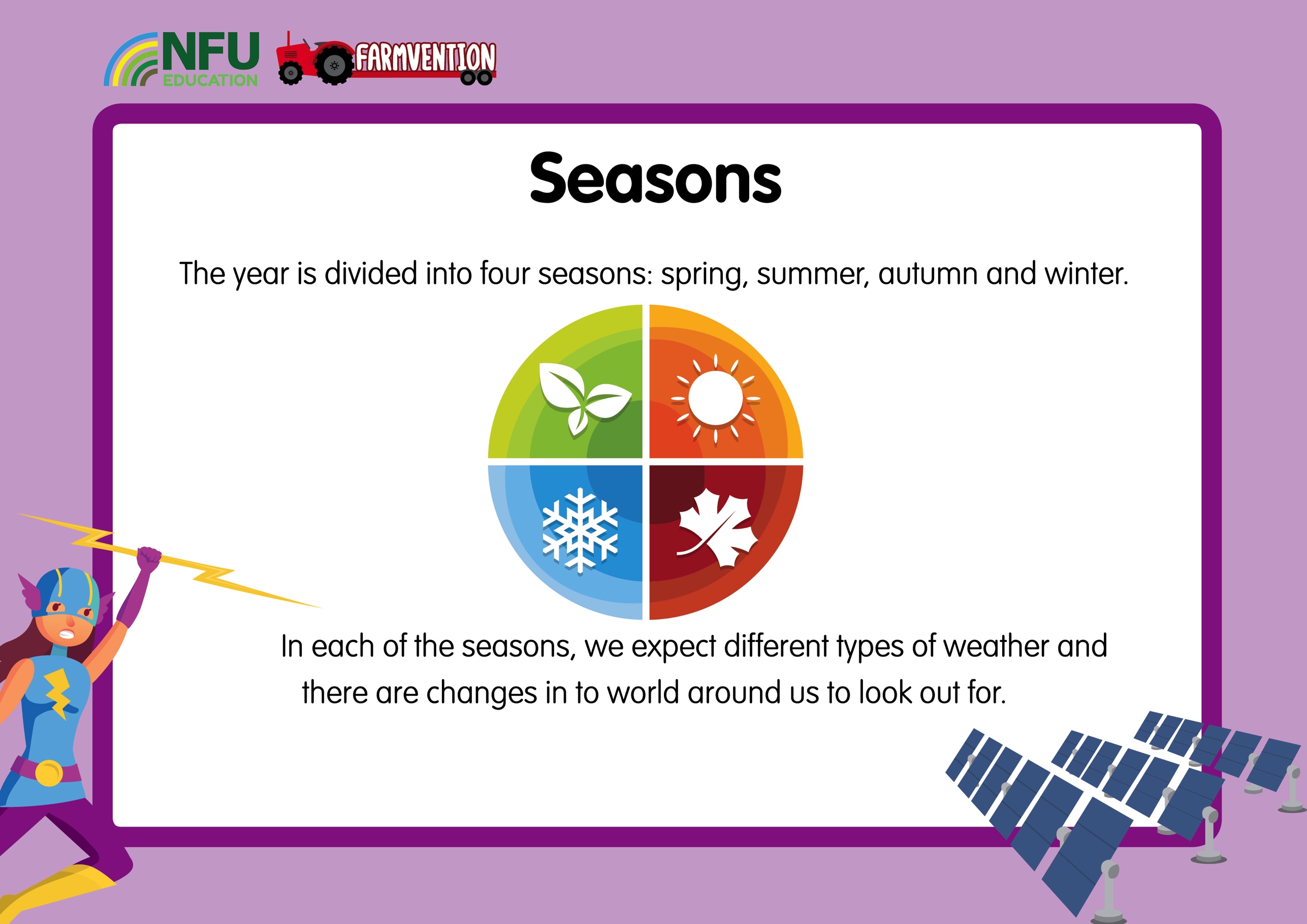 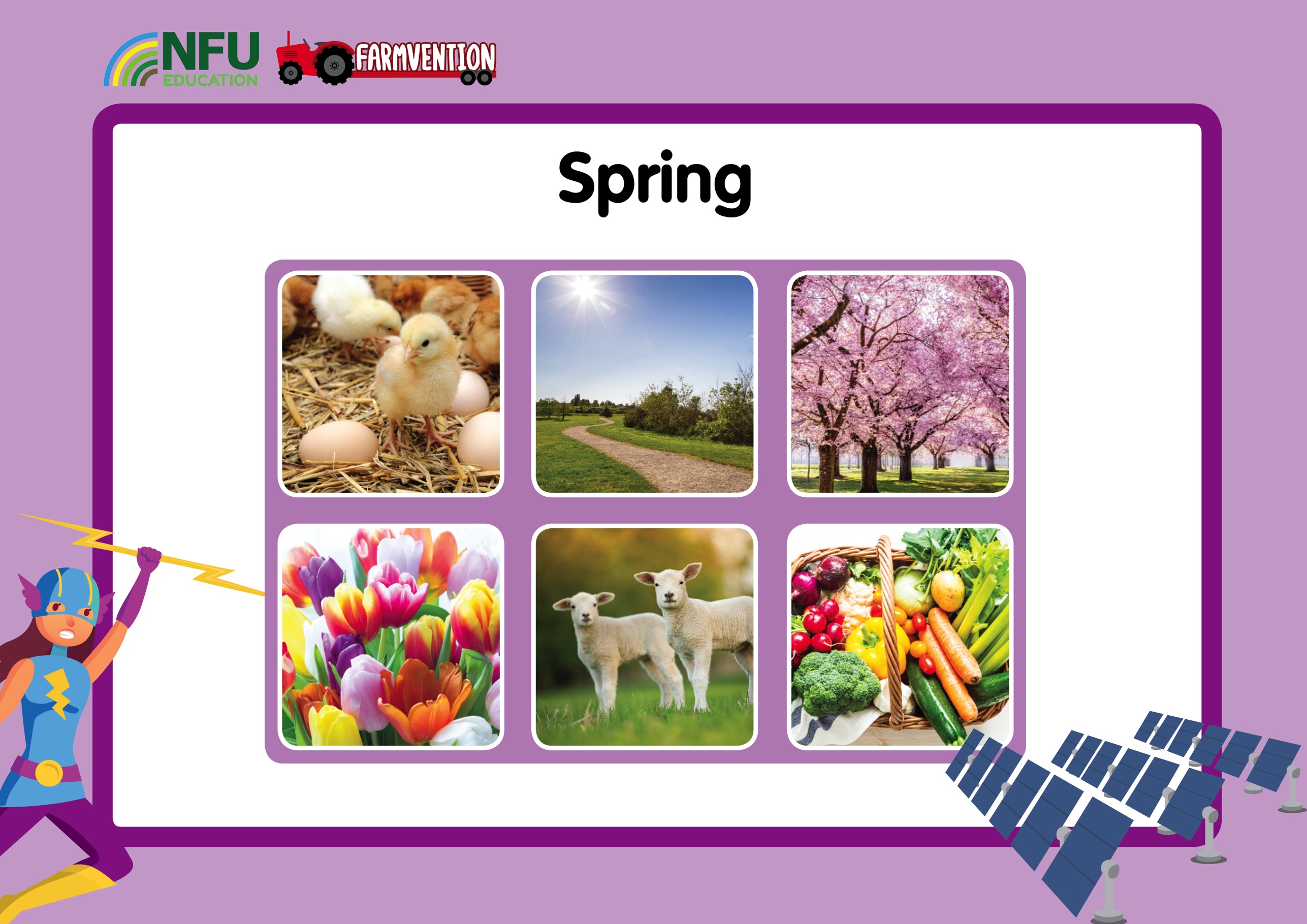 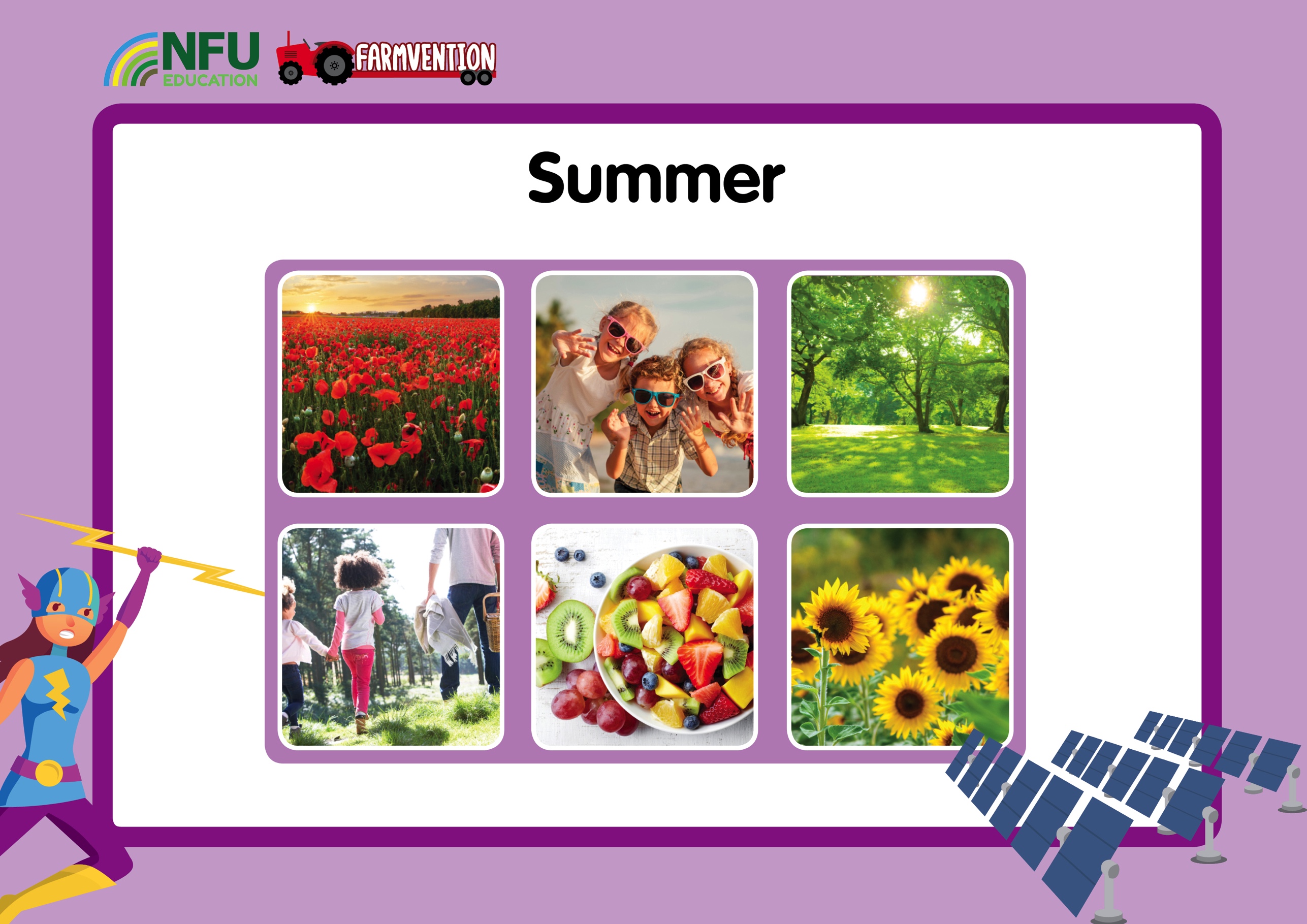 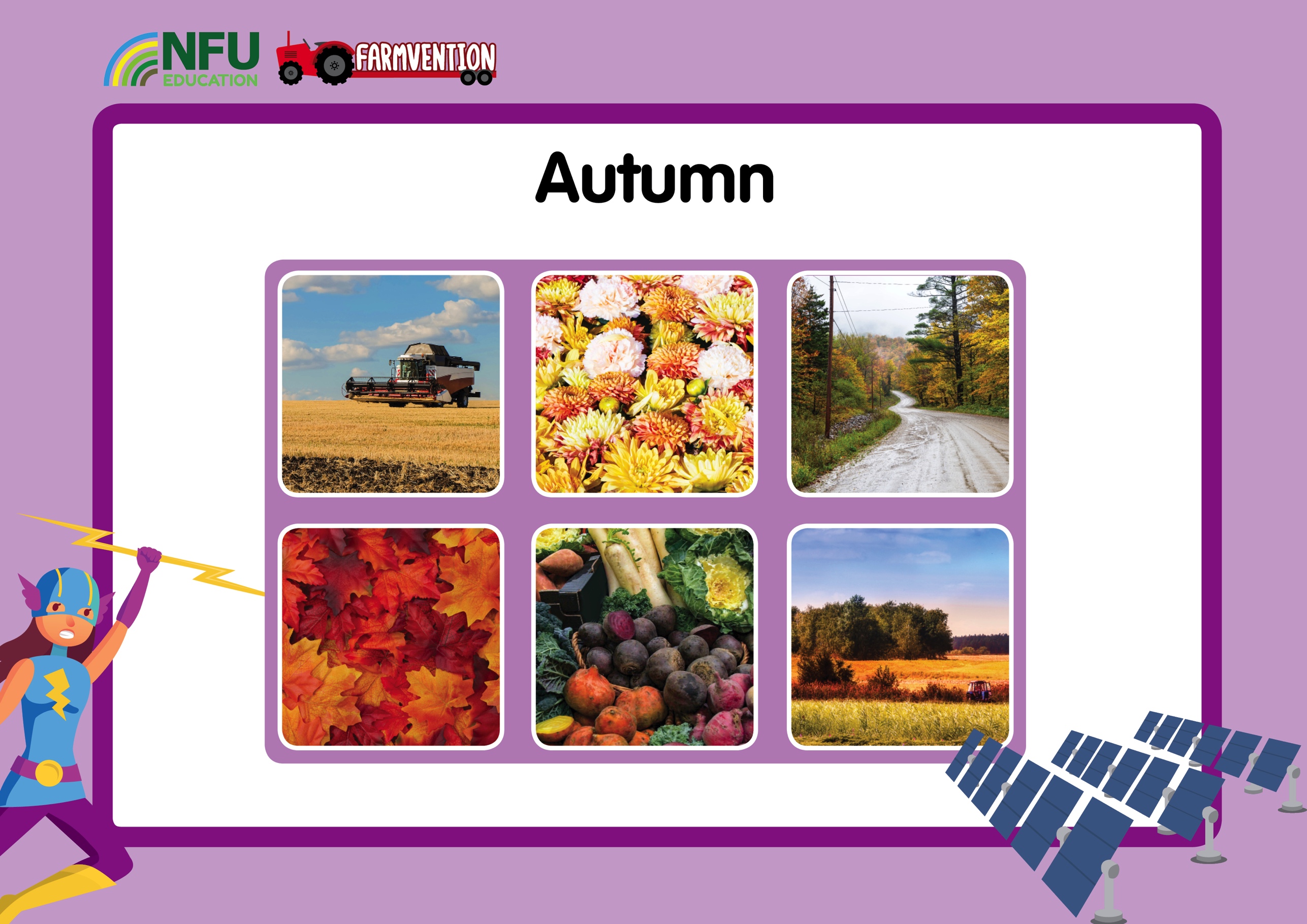 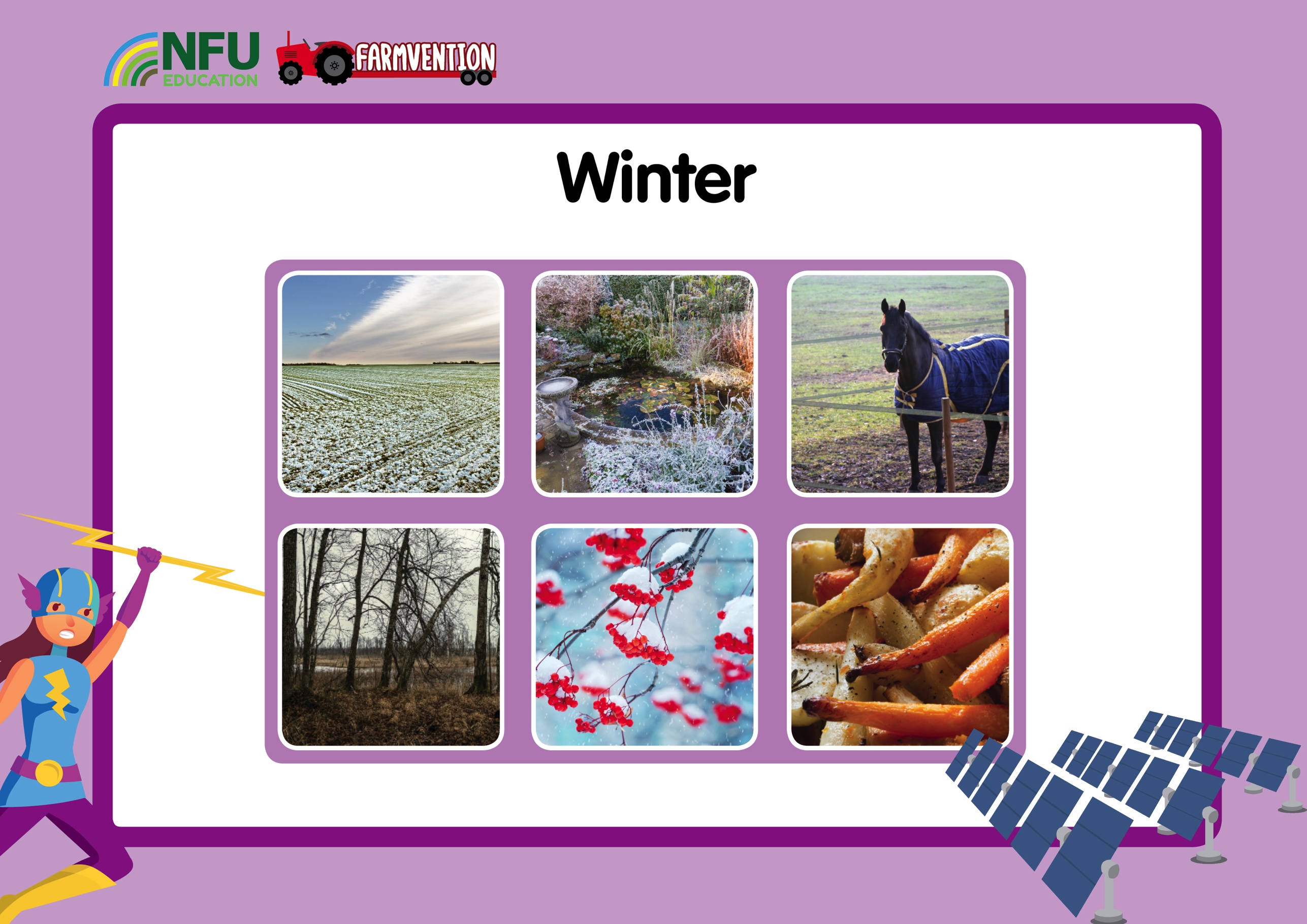 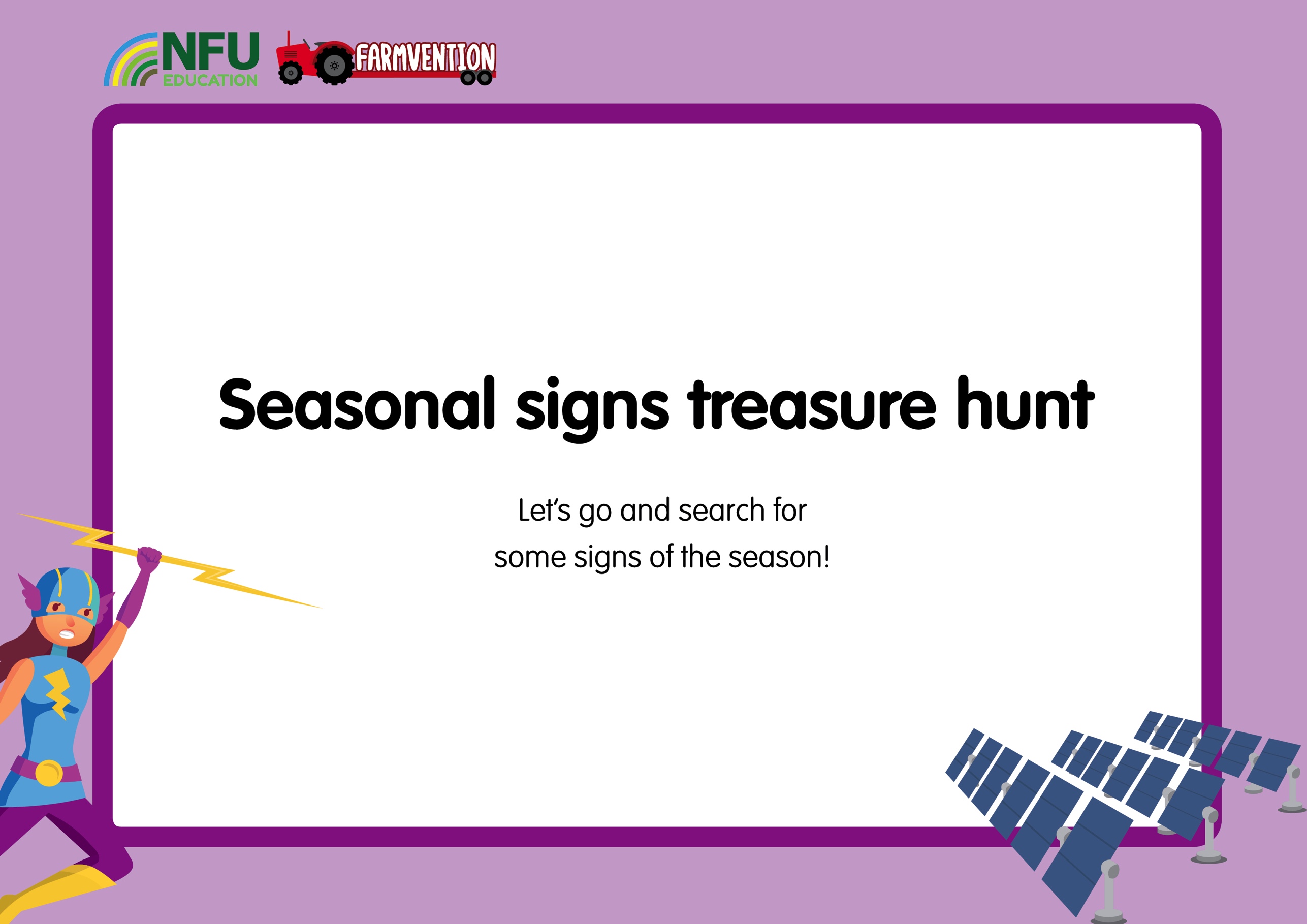 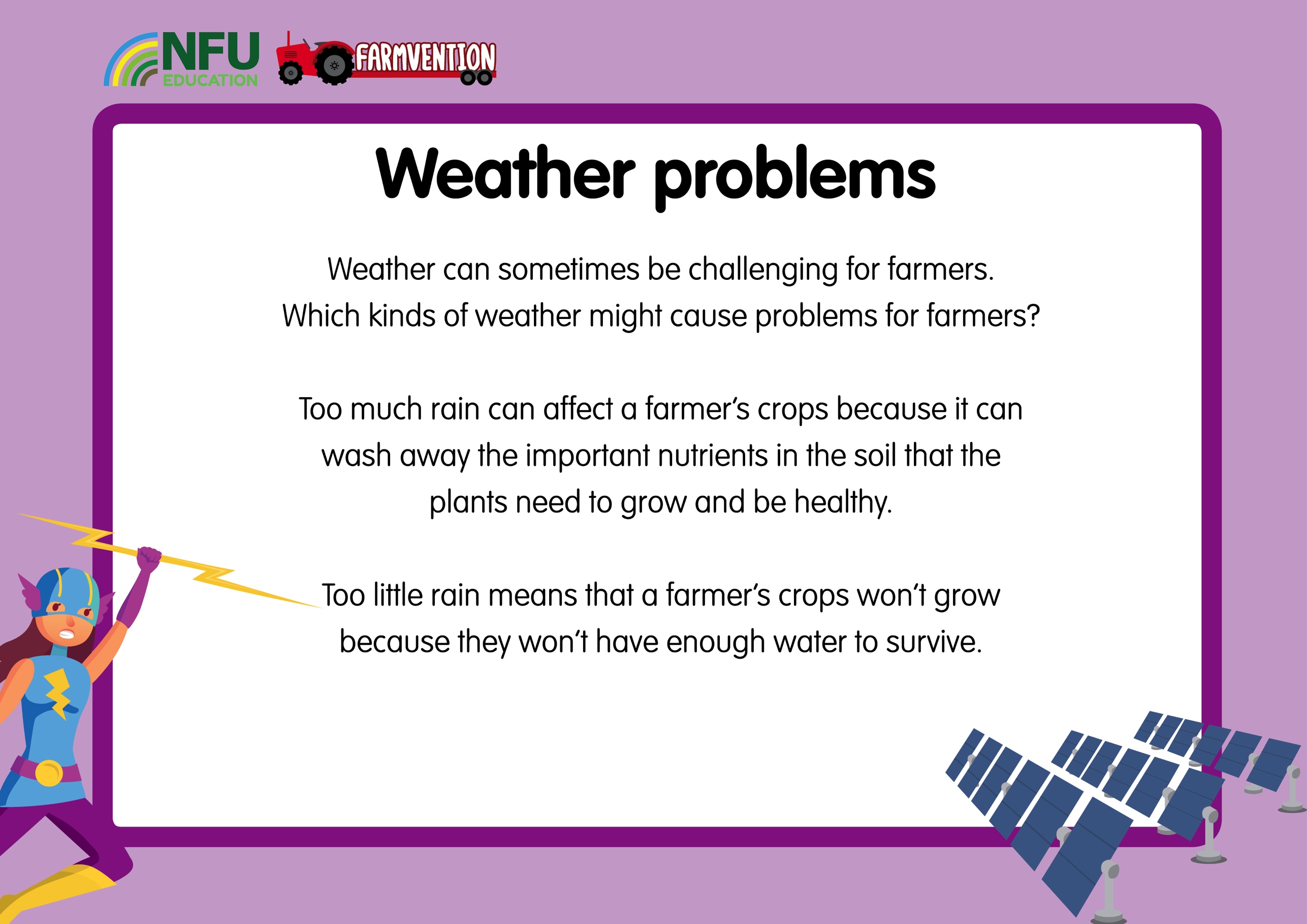 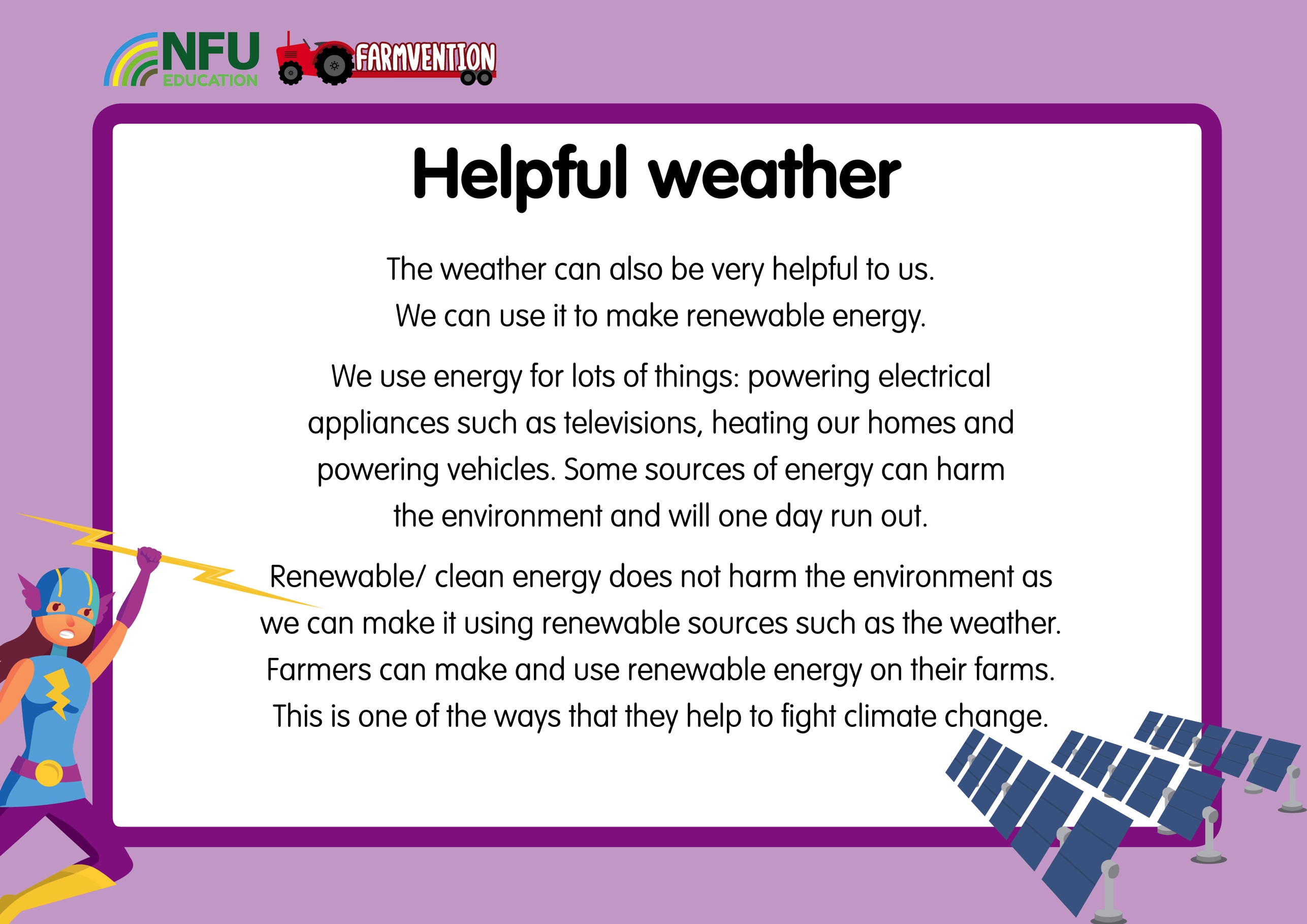 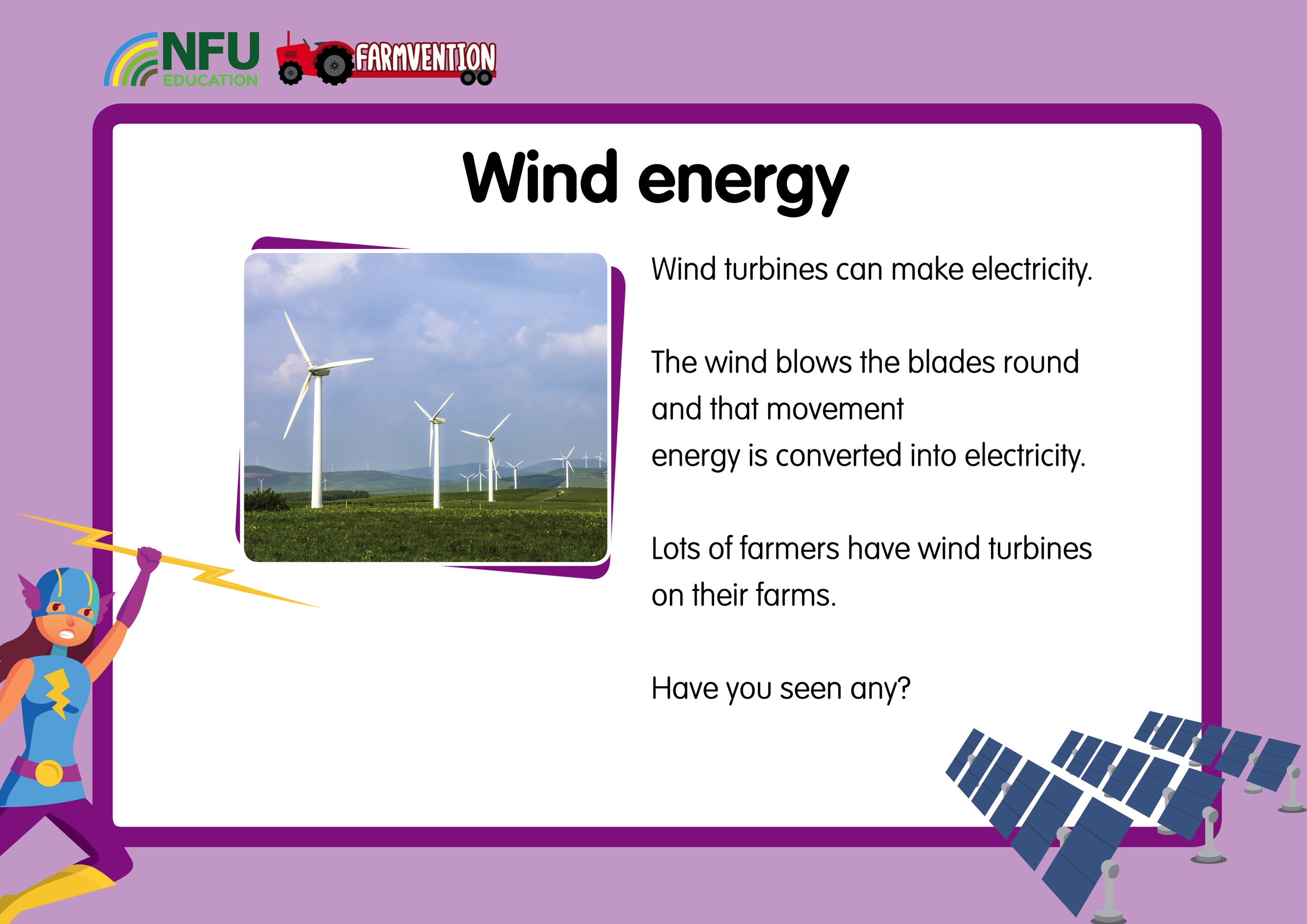 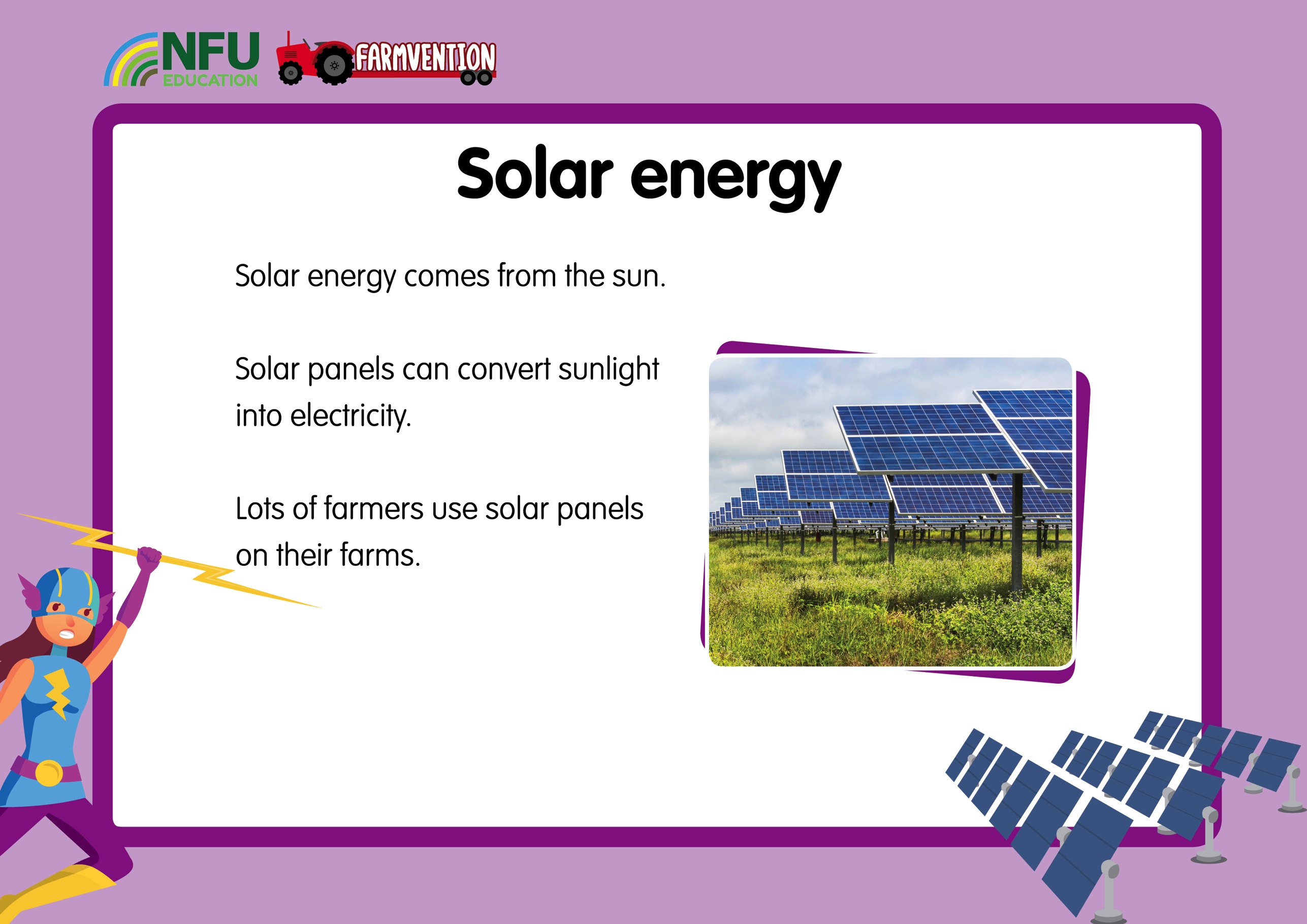 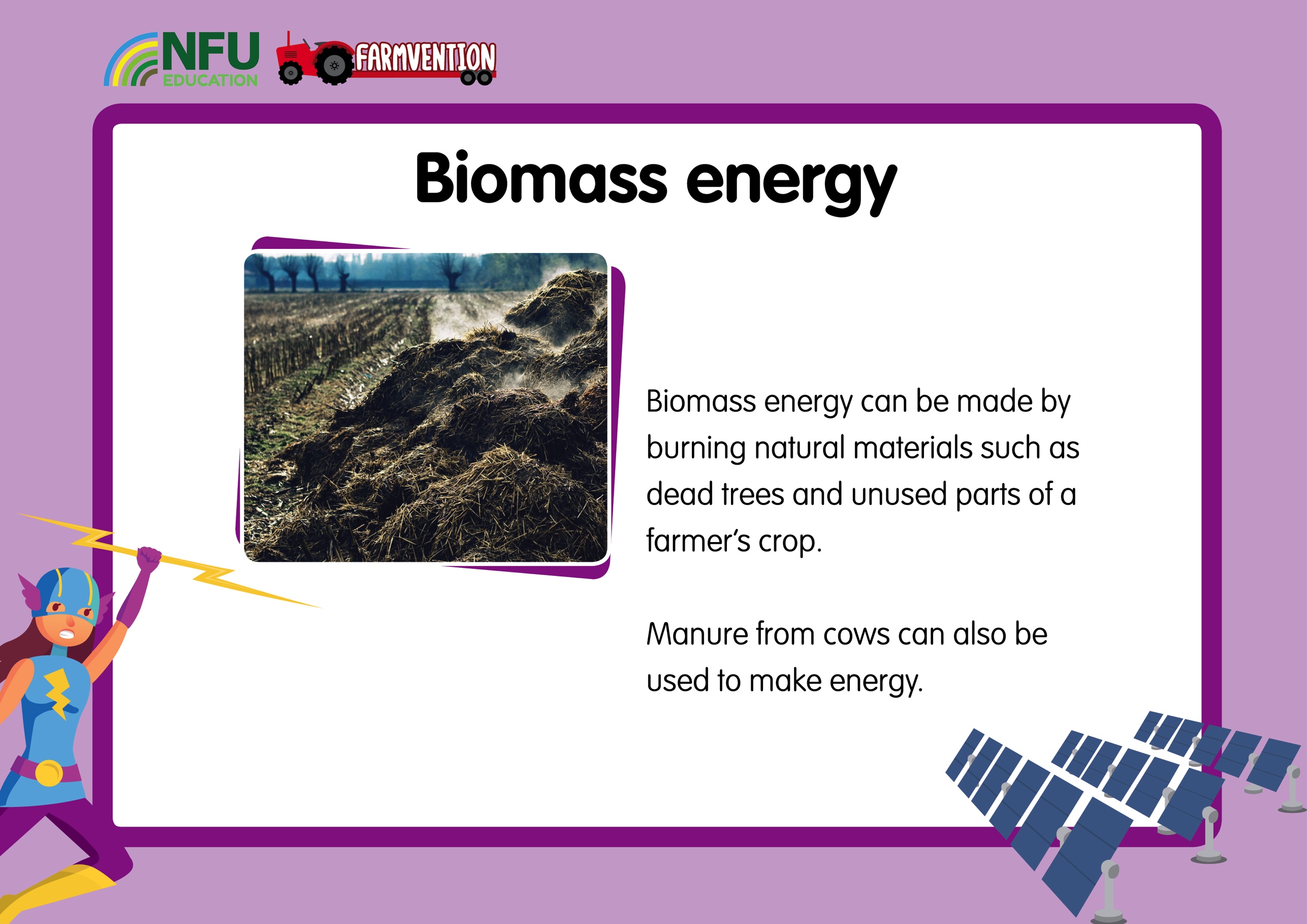 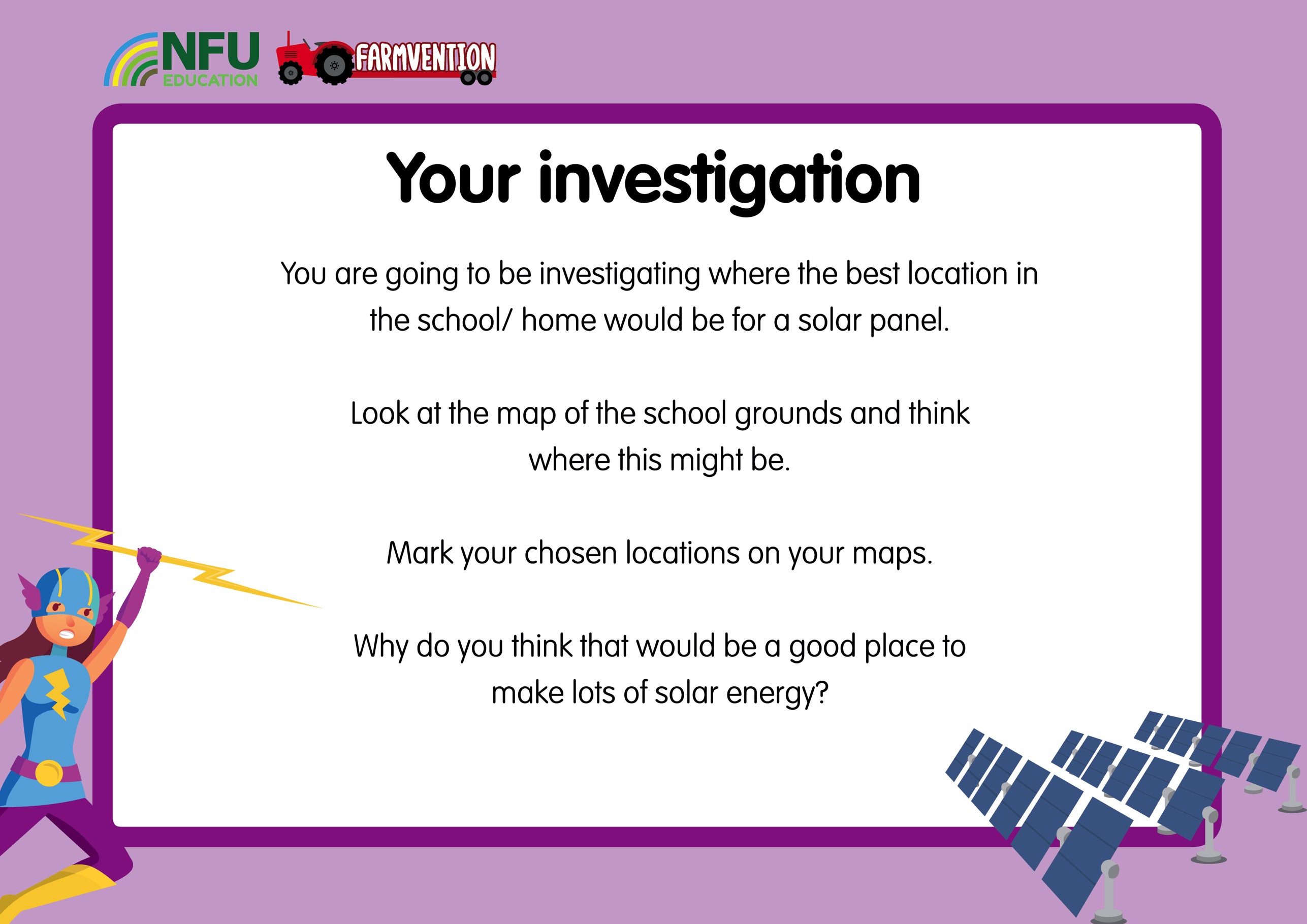 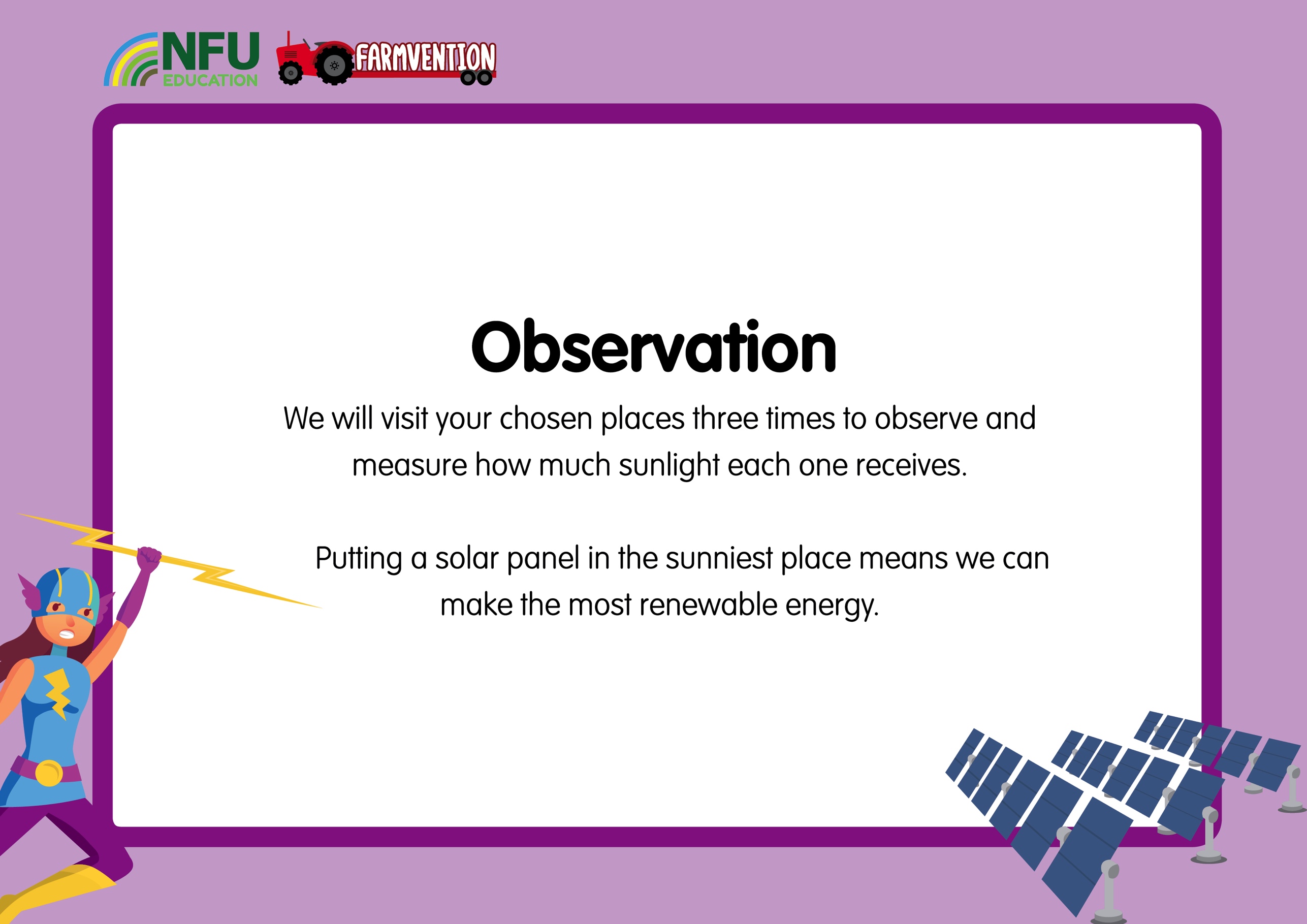 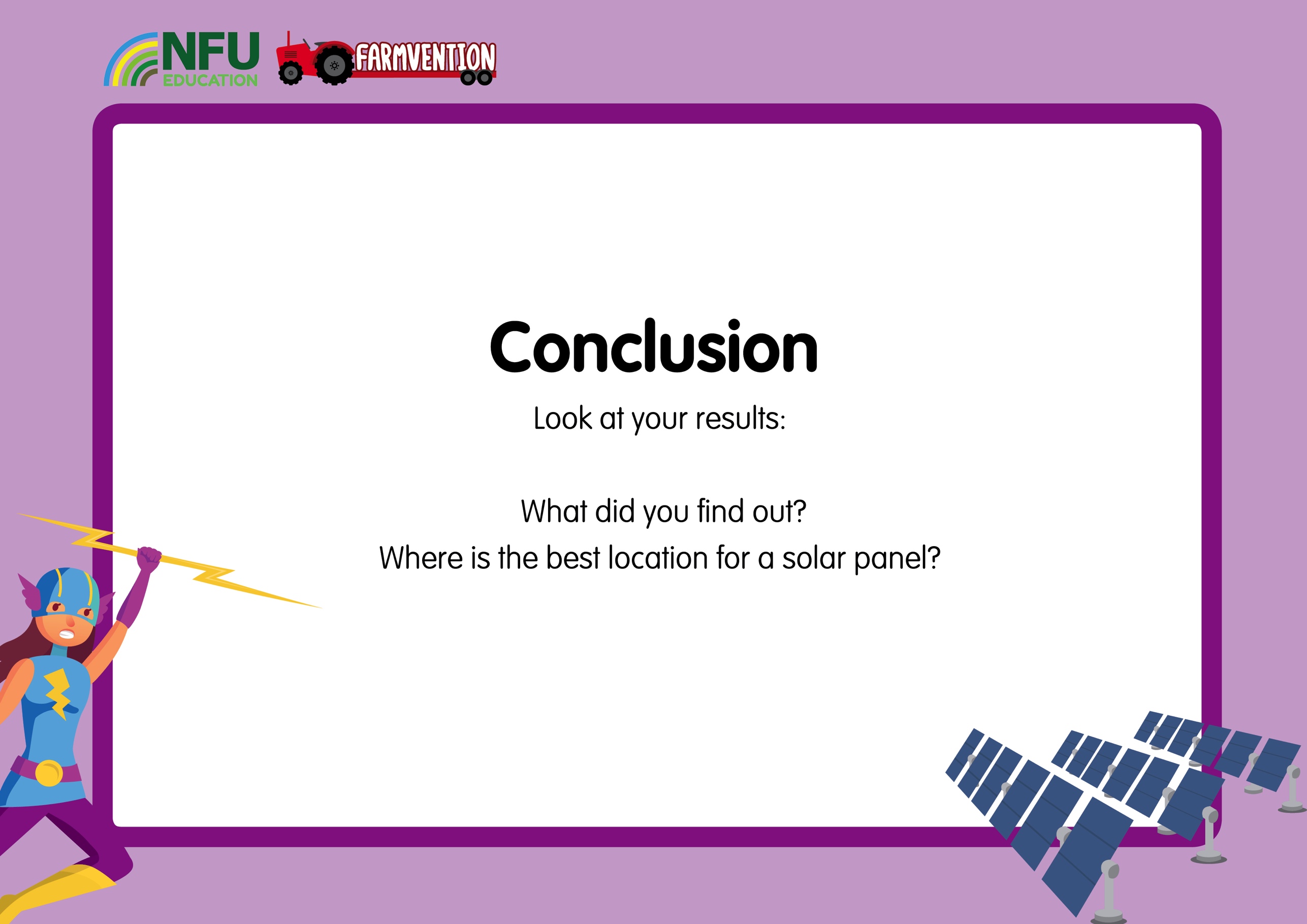 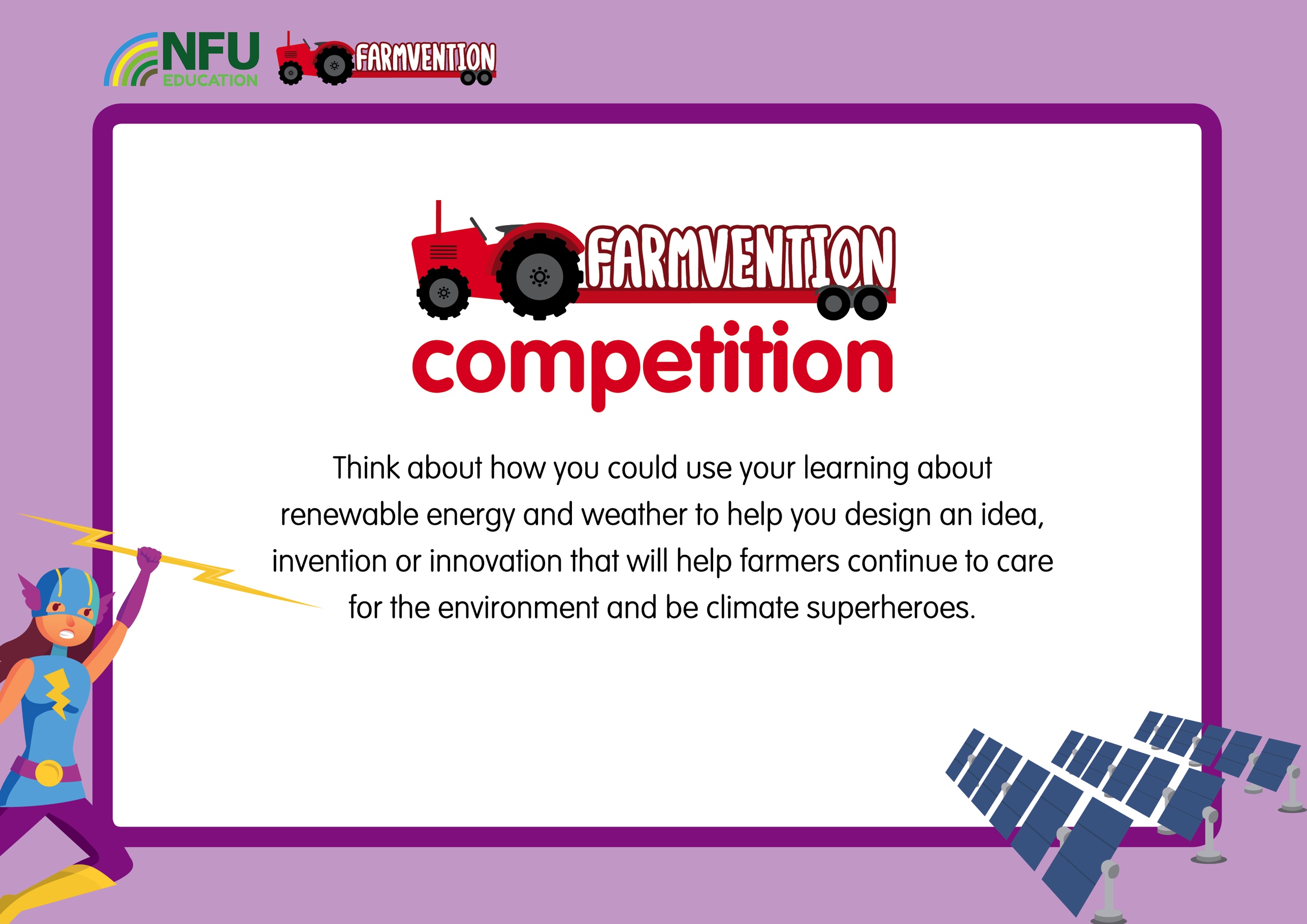 www.farmvention.com